Contour-Based Joint Clustering of Multiple Segmentations
Daniel Glasner *1 
Shiv N. Vitaladevuni *2
Ronen Basri 1
* equal contribution authors
1
2
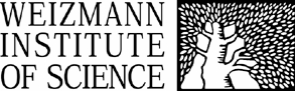 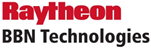 Objective:   1. Similar shape across frames
                      2. Coherent regions within frames
Joint-Clustering of Image Segments
Inputframe
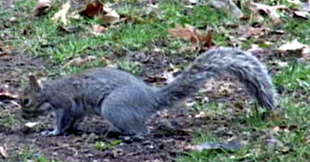 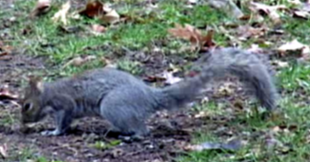 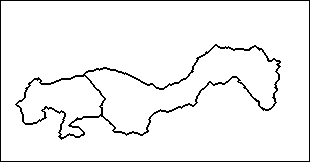 1
1
2
2
3
3
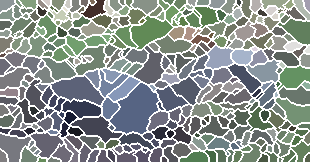 Segments /
Super-pixels
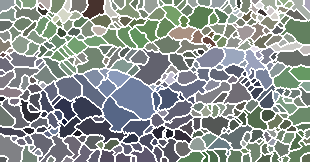 Ourclusteringresult
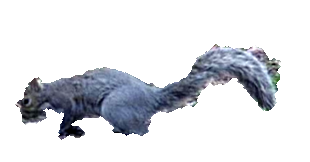 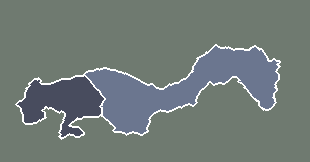 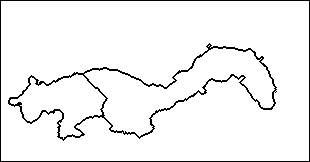 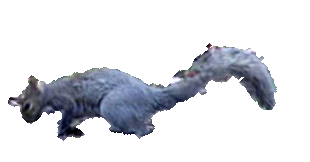 1
1
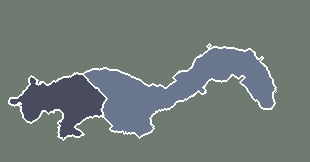 Object contours can be matched
Oversegmentation artifacts  can not
2
2
3
3
Related Work
This Work
Co-segmentation[Rother et al.06, Bagon et al.08, Hochbaum et al.09, Joulin et al.10]
Co-clustering of image segments[Vitaladevuni and Basri 2010]
Small deformation shapes are similar
Full image segmentation# objects unknown
Inter image similarity:
Shape
Intra Image similarity:
Color / optical flow etc.
Large deformation histograms are similar
Single object
Inter image similarity:
Overlap
Color
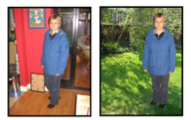 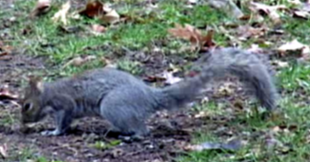 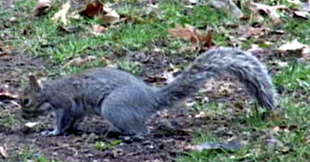 Some Applications
Video segmentation
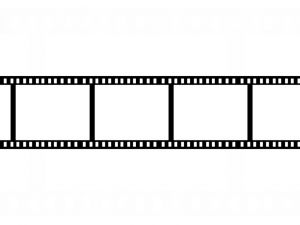 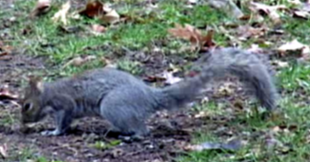 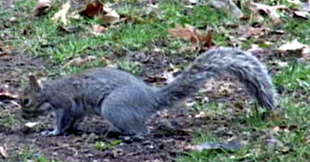 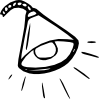 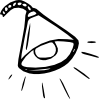 Different lighting conditions
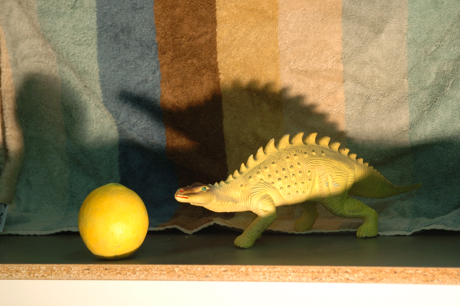 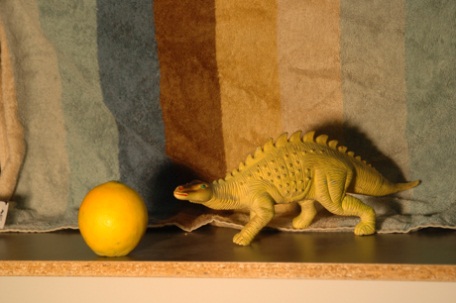 EM slices
[Vitaladevuni &Basri CVPR10]
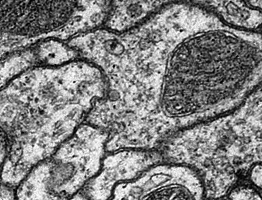 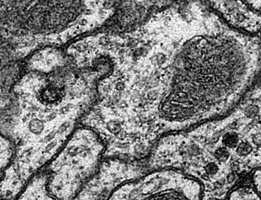 Convex functional of unions of segments 
Bounding contours match - across frames
Coherent regions - within frame
Searching for a Good Cluster
Exterior bounding contours match
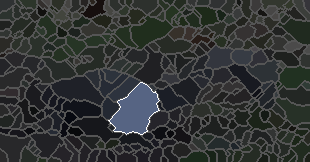 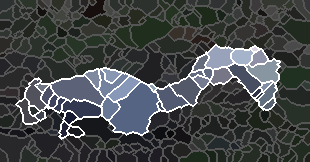 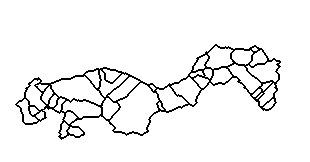 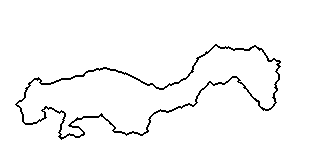 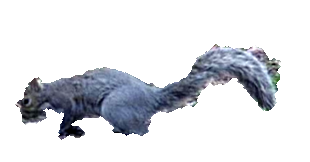 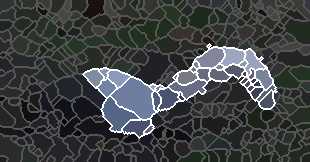 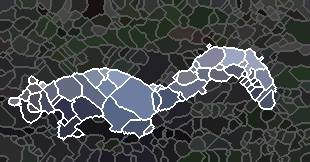 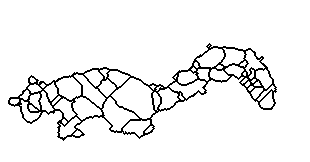 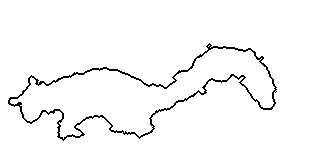 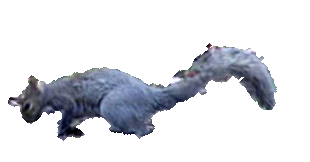 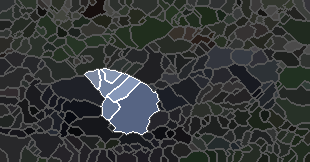 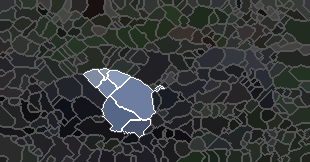 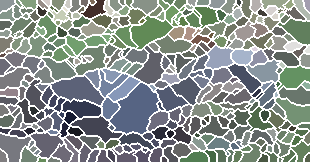 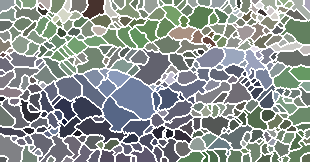 (        ,         )
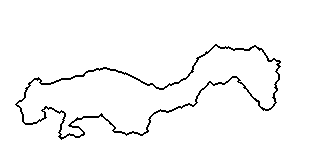 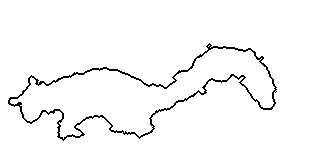 ✓
F(union) = Shape-sim
(        )
(        )
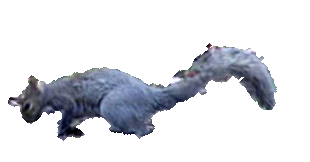 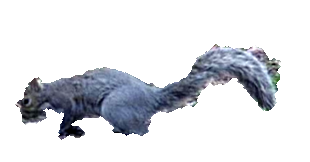 + Coherency
+ Coherency
Incorporating Shape
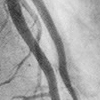 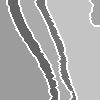 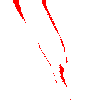 Shape-based
similarity
Intersection
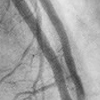 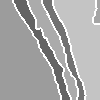 Shape-basedjoint clustering
Input frames
Descriptor (segment) = bounding contour
A Novel Contour Descriptor
Image 1
3
3
3
dimension       =# contour samplesin image 1
ei
0
0
eiα
ei(θ+)
eiθ
Descriptor (union) = its bounding contour
Additive Descriptor & Contour Cancellation
union
dimension       =#contour samples
ei
=
+
ei
0
0
eiθ
ei(θ+)
Comparing Shapes Across Images
Image 1
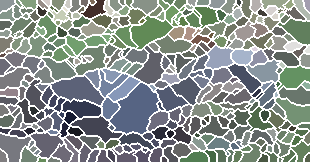 Image 2
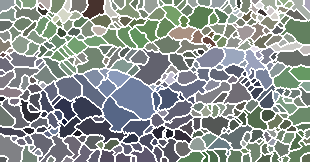 # contour elements image 2
B1
B2
0
# contour elements image 1
0
eiθ
# segments image 2
# segments image 1
Comparing Shapes Across Images
Image 1
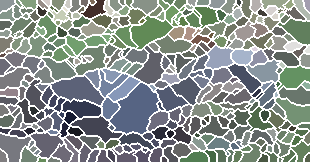 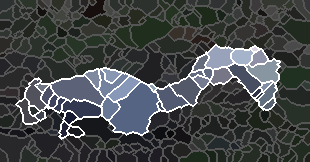 Image 2
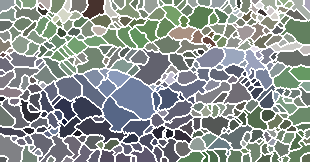 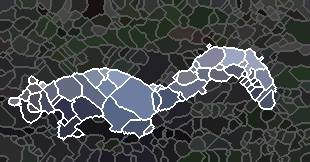 Binary indicator of segmentsin image 1
Binary indicator of segmentsin image 2
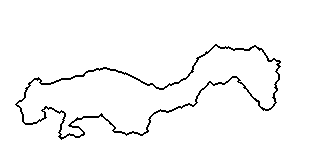 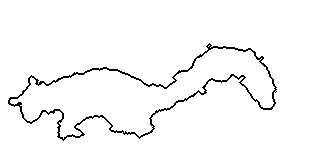 B1
B2
=
=
x1
x2
Contour descriptorin image 2
Contour descriptorin image 1
Comparing Shapes Across Images
(        ,         )
?
=
Shape-sim
# contour elements image1
X
# contour elements image2
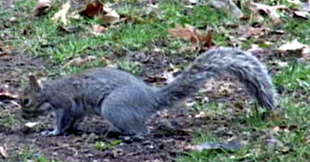 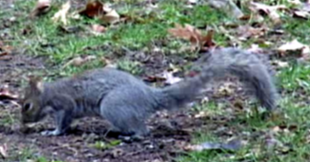 B1
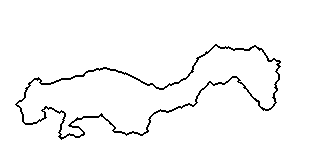 Correspondence
Matrix
W1,2
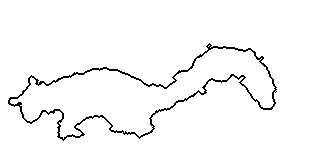 B1H
B2
=
=
x1T
?
x1
x2
Comparing Shapes Across Images
Q1,2
=
B1H
W1,2
B2
x1T
x2
Contour descriptor of shape in image 1
# segments image1
X
# segments image2
# contour elements image1
X
# contour elements image2
Contour descriptor of shape in image 2
Similar shape across frames
Coherent regions within frames
For arbitrary selection of segments
=
Q1,1
Q1,2
xT
Q2,2
Q1,2H
x
=
(        ,         )
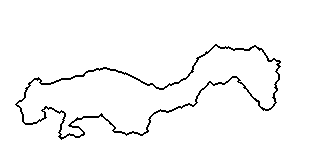 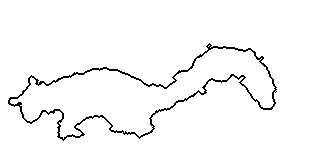 (        )
(        )
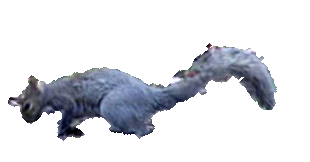 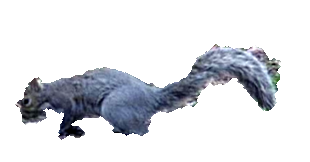 = Shape-sim
+ Coherency
+ Coherency
Optimization
NP-hard [Garey and Johnson 1979]
Vitaladevuni and Basri CVPR 2010
Convex Relaxation
Efficient linear programming relaxation[Vitaladevuni & Basri 2010, Charikar et al. 2003]

Q is hermitian  objective is real
Video Dataset for Occlusion/Object Boundary Detection
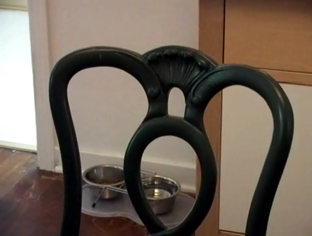 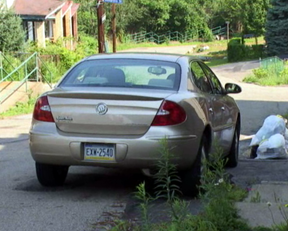 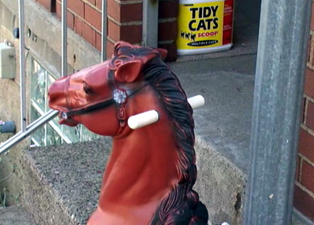 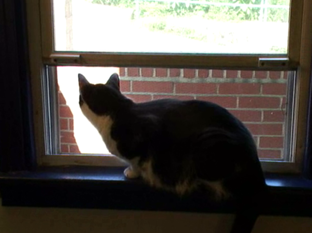 referenceframe
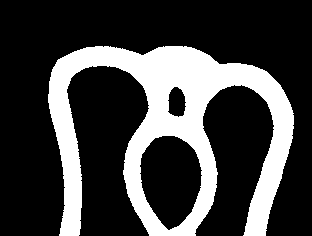 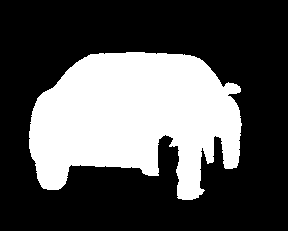 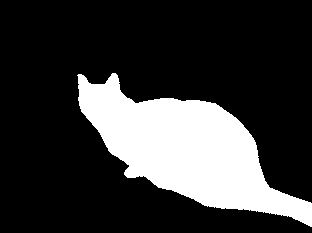 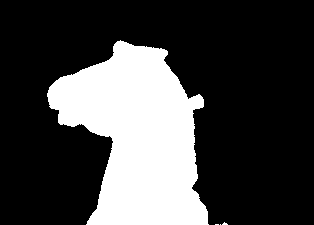 ground truth
Stein and M. Hebert. 
Occlusion boundaries from motion: low-level detection and mid-level reasoning. IJCV, 82(3), 2009. 2
http://www.cs.cmu.edu/~stein/occlusion_data/
Qualitative Results
Reference frame:
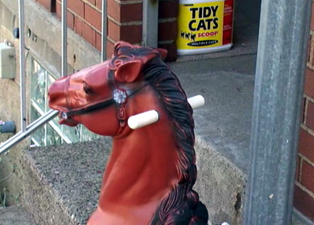 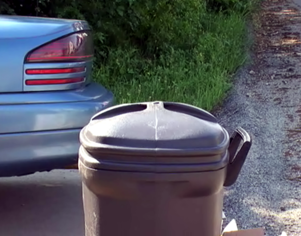 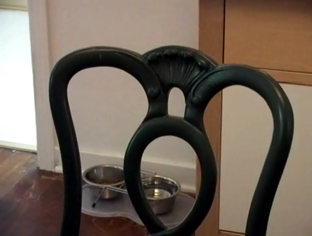 Our result:
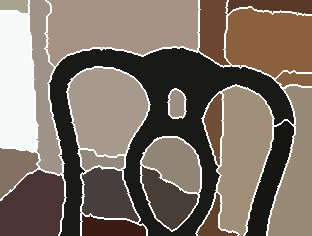 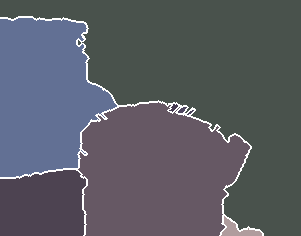 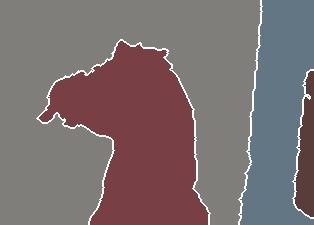 Qualitative Results
Reference frame:
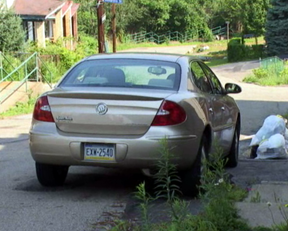 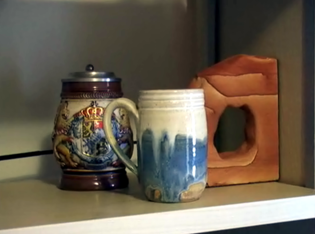 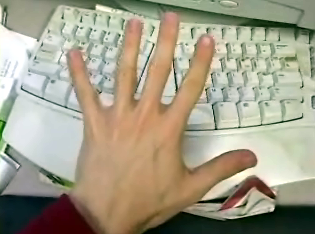 Our result:
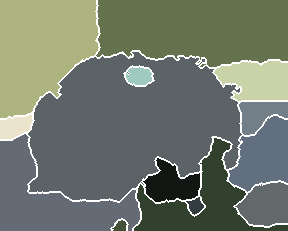 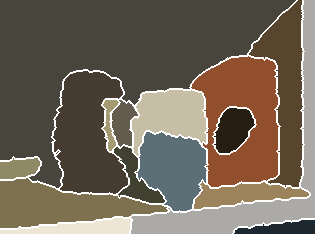 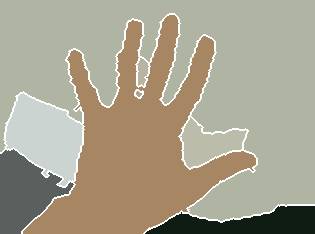 Summary
Joint segmentation of closely related images
Additive contour representation
Ignores internal contours of unions of segments
Efficient convex optimization to find subsets of segments with a similar shape
Combine inter and intra image similarity
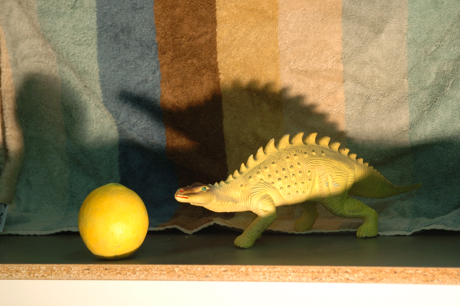 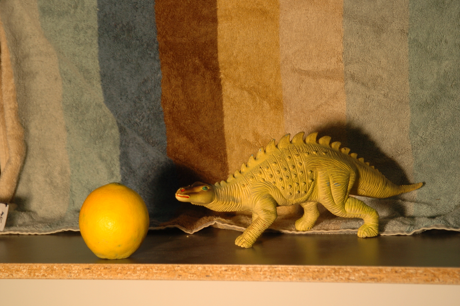 Thank you!
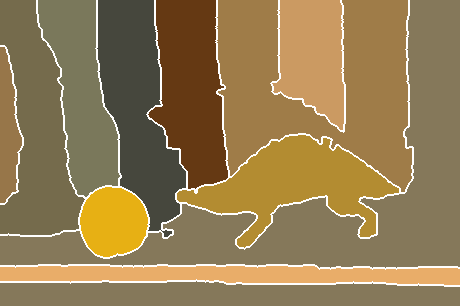 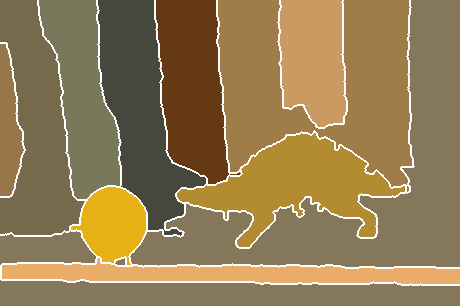